Conferences
VP-Conferences, Yao-Wen Chang (National Taiwan University)

Committee:
Chuck Alpert (Cadence) 
Naehyuck Chang (KAIST)
Azadeh Davoodi (Univ. Wisconsin)
Joerg Henkel (KIT)
Frank Liu (IBM)
Sri Parameswaran (UNSW)
CEDA (Conferences) Strategy/Goals 2017
Yao-Wen Chang
3/6/2017
Key Strategies  (March 2017)
Collaborate with other organizations in main conferences in EDA/ES and make CEDA more influential in related growing areas with CEDA activities/financial support
Financially sound, but need to keep growing
Provide needed help (documentations, financial supports, etc.) to conference organizers
Further enhance sponsorship application support 
Make CEDA a key reference for young researchers and nurse EDA/ES new blood 
Young Faculty Workshop at DAC, IEEE Rebooting Computing Competition at DAC,                               IEEE CEDA IoT competition at DATE, Ph.D. Forum at DATE, CAD Contest at ICCAD
Outreach to other geographical regions and emerging areas
Grow in other regions: Asia (e.g., Beijing EDA Outreach Workshop, ITC-Asia), South America (e.g., SBCCI), etc. (outreach programme and CEDA Distinguished Lecturers)
Grow in key topics: WF-IoT (9% until 2017, 20% after), rebooting computing, security
Collaborate with IEEE to add values to the community
2nd  CEDA Author Education Talk on Monday at DAC '17 by Sachin Sapatnekar 
       (organized by Helmut & Yao-Wen)
[Speaker Notes: To achieve these goals, we have these key strategies:
We will continue to collaborate with other societies/organizations in all main conferences in EDA/ES and make CEDA more influential in related growing areas with CEDA activities/financial/technical support
We will surely continue to provide needed help (documentations, financial supports, etc.) to conference organizers, say, by further enahncing on-line sponsorship application support 
We will continue to make CEDA a key reference for young researchers and nurse EDA/ES new blood through related events
We will continue to outreach to other geographical regions and emerging areas
And finally, we will collaborate with IEEE to add values to our community; for example, with the request from the IEEE, we will have the first  CEDA Author Education Initiative Talk at DAC'16]
CEDA Conferences
20 financially sponsored ones, 13 technically
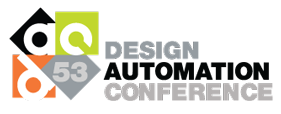 ASP-DAC (25%*)
BMI 
DAC (33%)
DATE (27%)
DDECS (25%*)
DTIS (25%)
EDPS
ESWEEK (25%)
ETS (25%)
FDL
FMCAD
GLSVLSI
ICCAD (47%)
IDT
ITC-Asia (50%)
IVSW (100%)

IMSTW (100%)
IOLTS (100%)
IOTA
ISED
ISVLSI 
LASCAS (20%*)
LATS (30%)
MEMOCODE (15%)
MPSoC (33%)
NoCs (40%)
RC
SBCCI
SIES (50%)
SMACD
VLSID
VLSI-SoC (25%)
WF-IoT (9%)
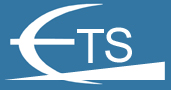 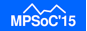 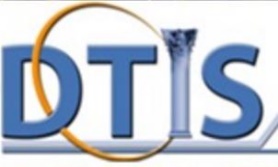 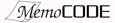 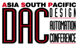 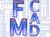 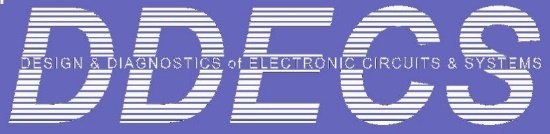 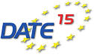 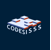 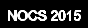 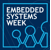 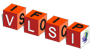 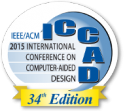 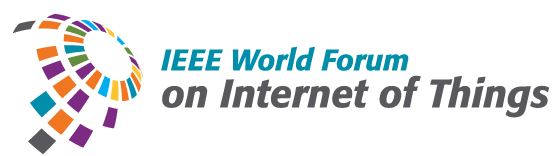 Blue: Financial sponsorship (%share)
Green: technical sponsorship
Stable Projections in Conferences
Conferences projections look stable, but not easy growth coming (esp. DAC incomes?)
All conferences had surpluses; large conferences shrank/were stable in 2015
[Speaker Notes: Our CEDA currently has 16 financially sponsored conferences and 2 technically sponsored ones.
Our conference projections look stable, but there probably won’t be easy growth, something like big data, in the near future. 
Here show the financials of the 10 conferences sponsored by us for more than 2 years.
We can see that all of the them had some surpluses, with DAC still our biggest income.]
Growth in Cooperation with IEEE Bodies and ACM
Added 5 new conferences in 2015 & 4 in 2016 & 3 in 2017 (so far): Only accept conferences that can show added value and new links with EDA/ES 
Sponsor IEEE/ACM/EDAA PhD Forum at DATE since 2016
Try to reach out to other regions (esp. in Africa, Asia,  and South America)
[Speaker Notes: With the great effort of our past conference VP, David, we added 5 new conferences last year.  
This year, we also have 3 new conferences so far. 
For the new sponsorship, we only accept very few conferences that can show added value and new links with EDA/ES. 
Typically, their paper acceptance rate is less than 40%. 
Currently, we are trying to reach out to other regions; for example, SBCCI in South America, ATS in Asia, and so on.
For the conferences with our technical sponsorship, we encourage them to switch to financial sponsorships.
I think some charges from the IEEE Headquarters for technical sponsorship would become a key driving force for such switching.]
Top Goals
Ensure continued stability for existing conferences

Grow in other geographical areas: Asia, South America, etc.  (with CEDA chapters and distinguished lecture programs) and add CEDA activities/financial support
China, India, Brazil, etc.
Exp: EDA Outreach Workshop in Beijing, China in December 2016

Grow in key emerging topics (IoT, rebooting computing, security, energy, data science, etc.)

Help young researchers to “join” CEDA and organize CEDA events
Conferences Summary
CEDA conferences have developed well
Good percentages in all major EDA/ES conferences
Recognized as highly selective for small-medium size events
Income relies too heavily on DAC whose income looks to be declining…  

CEDA vision related to conferences
Enhance IT support and services for organizers to keep reputation
Need growth in other areas (IoT, RC, security, etc.) 
Expand visibility to other regions and support their conferences (outreach prog. in Asia, South America, etc.)
Esp. China, India, Brazil, etc.
Encourage young researchers to “join” IEEE CEDA 
Young Faculty Workshop at DAC, IEEE Rebooting Computing Competition at DAC, IEEE CEDA IoT competition at DATE, Ph.D. Forum at DATE,   CAD Contest at ICCAD
[Speaker Notes: So in conclusion, CEDA conferences have generally developed well.
We have good percentages of shares in all major EDA/ES conferences, where these conferences are highly selective, with acceptance rate typically no more than one third.
Looking into the future, we would like to further enhance IT support and services for organizers.
We would need growth in hot areas such as IoT, RC, and security to keep CEDA forward looking.
We should further expand our visibility to other regions such as South America, Africa, and Asia by sponsoring more events in these regions. 
We also need to encourage our young researchers to “join” IEEE CEDA and help them develop their career paths and even leadership in our community.]
DAC Statistics (backup slide)
[Speaker Notes: To achieve these goals, we have these key strategies:
We will continue to collaborate with other societies/organizations in all main conferences in EDA/ES and make CEDA more influential in related growing areas with CEDA activities/financial/technical support
We will surely continue to provide needed help (documentations, financial supports, etc.) to conference organizers, say, by further enahncing on-line sponsorship application support 
We will continue to make CEDA a key reference for young researchers and nurse EDA/ES new blood through related events
We will continue to outreach to other geographical regions and emerging areas
And finally, we will collaborate with IEEE to add values to our community; for example, with the request from the IEEE, we will have the first  CEDA Author Education Initiative Talk at DAC'16]